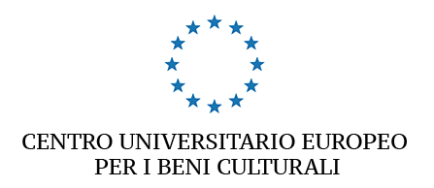 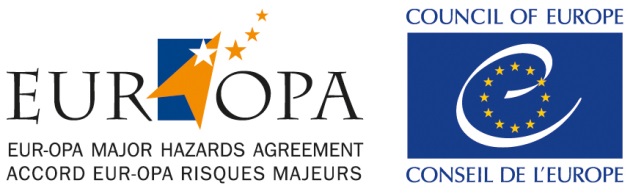 SADUR ProjectSchools Against Dometic and Urban Risks
RAPPORT INTERMEDIAIRE
par
Ferruccio Ferrigni
Paris, November 18  2022
LE PROJET SADUR(en collaboration avec CEMEC et CERU)
Finalités, méthodologie, problèmes
Les données disponibles: la situation itelienne
Critères d’implication des écoles
Activités mises en route et produits
Activités à réaliser
Paris November 5 2019
2
DES CONSTATS
Dans tous les pays il a des accidents  classés  «mineurs» (explosion de gaz, incendies, chute des corniches des vieux bâtiments) qui, pourtant, pour diffusion et recurrence ont des effets pas négligeables
En Italie, par an; 3.000.000 d’accidents                           1.800.000 hospitalisés en urgence                           5.500 morts
Les projets EUR-OPA qui ont impliqués les écoles comme outil de diffuson des messages ont montré une grande efficacité
Webinar Février 2022
3
DES PROBLÉMES
Il n’y a pas (en Italie) une institution chargé de gérer une politique de réduction des risques domestiques
Au sein de l’ISS (Institut Supérieur de Santé) a été établi le SINIACA (Sistema Informativo Nazionale Incidenti in Ambienti di Civile Abitazione), mais les dernières données disponibles remontent au 2014
Webinar Février 2022
4
DES DONNÉES
Le graphique montre les groupes plus vulnérables: femmes, enfants moin de 12 ans, agés de plus de 75 ans
Paris November 5 2019
5
LES CRITÈRES DE CLASSEMENT
Dans le systhème SINIACA les accident domestiques sont classés par rapport à:
Lieu (salle de bain, cuisine, …)
Dynamique (chute, empoisennement ….)
Activité au moment de l’accident (vie, travail ….)
Objets impliqués (couteau, échelle, appareil ….)
Traumatisme (fracture, ustion, empoisonnement ….)
Gravité des effets (triage)
Webinar Février 2022
6
LES CRITÈRES DE SÉLECTION DES ÉCOLES
écoles qui ont participé à d’autres projets similaires et/ou qui reçoivent des étudiants provenant de zones où il y a eu des accidents domestiques éclatants
écoles qui prévoient de manière permanente des activités extracurriculaires
écoles assurant que les étudiants participants au projet puissent utiliser leur recherches comme document finale du cycle d’études
zone-pilote choisie, si possible, parmi les collèges électoraux des décideurs concernés par l’action
Webinar Février 2022
7
LES ÉCOLES IMPLIQUÉS
Le projet a impliqué:
 
2 écoles secondaires
 3 cours
76 élèves
30.000 habitants
Webinar Février 2022
8
ACTIVITÉS RÉALISÉES
Paris November 5 2019
9
LES ACTIVITÉS ACHEVÉES
Les activités réalisées en 2022 ont été: 
Vidéoconférence avec les partenaires pour définir critères, gestion et produits du projet
 Analyse du système italien de recensement des accidents domestiques  
Contact avec les écoles et établissement des Protocoles de collaboration
Publication de 4 articles de présentation du projet dans la presse locale
production du draft des Guidelines pour Limplication des écoles
Séance de formation des professeurs impliqués
Webinar Février 2022
10
Paris November 5 2019
11
MERCI
Paris November 5 2019
12